WHAT SHOULD AN ACQUIRER COMPLETE FOR M&A DAY 1?
Collateral
Game Plan
Resource Guide
Day 1 webcast
Company overview (scale, vision, principles)
Employee playbook
Day 1 intranet messaging
Customer playbook
Day 1 newsletter with org. news
Leadership info./org. chart
Supplier playbook
"What's Changing" sheets
Day 1 leader PowerPoint
Key contacts by function
Key internal collateral (safety posters, etc.) updated and available
Day 1 critical policies, processes
Branding guidelines
Answers to FAQs
Welcome Week Schedules
Day 1 Policies
CEO
Updated media policy
SBU leaders
Updated crisis communication policy
Others
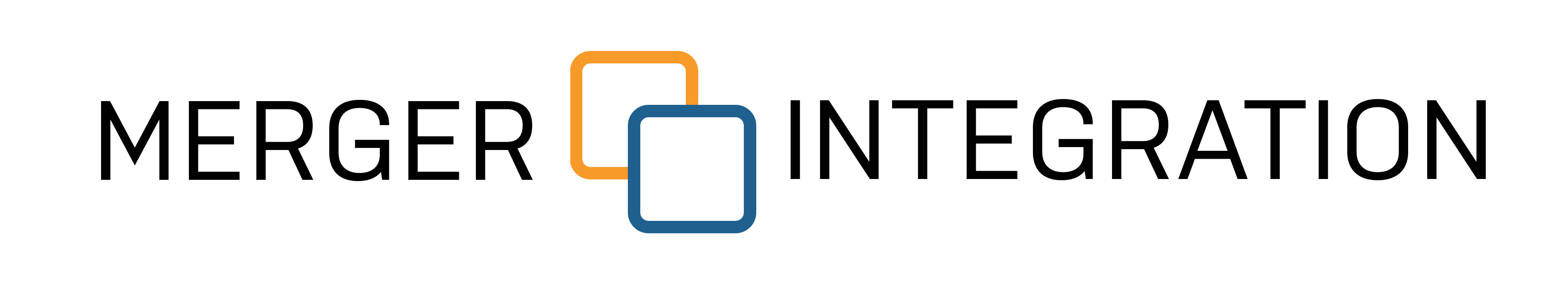